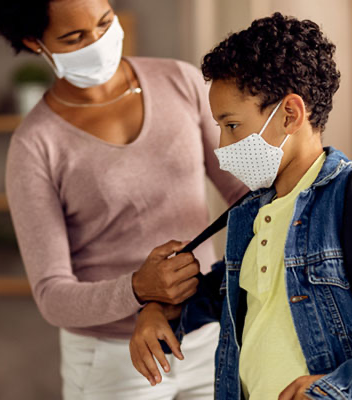 ACSA Lunch Break
School Vaccine Requirements
October 6, 2021
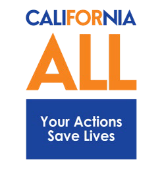 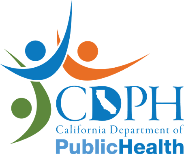 Background
Pediatric Hospitalizations
School Closures
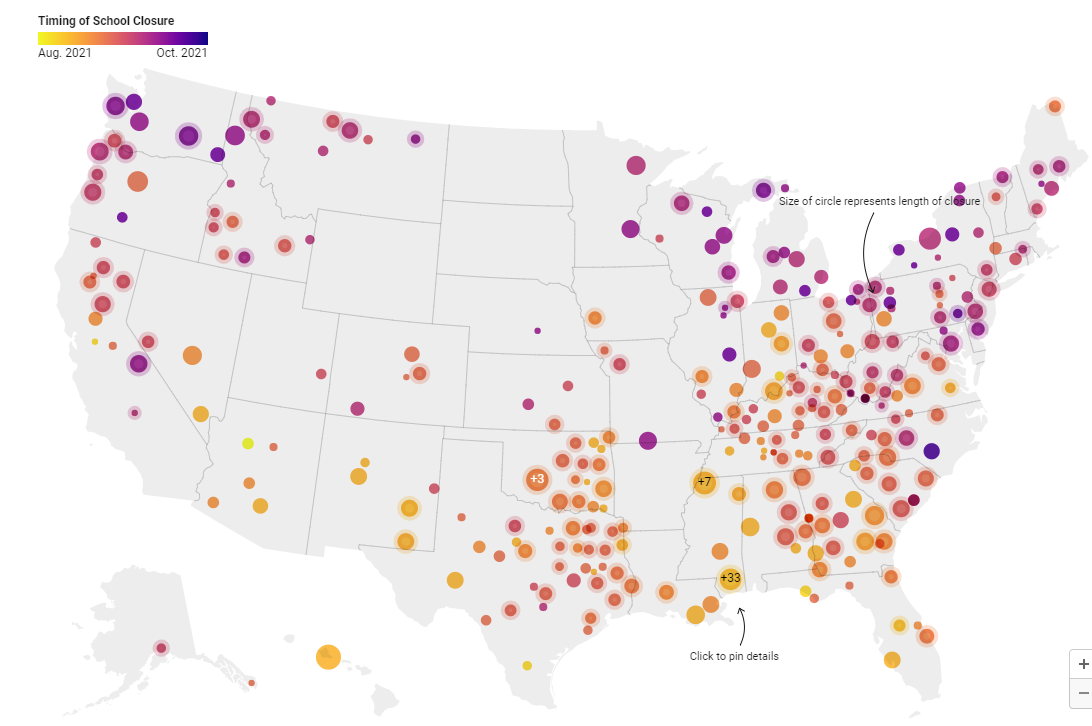 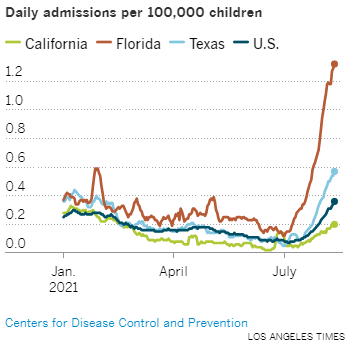 2
SAFE SCHOOLS FOR ALL
Health & Safety Code
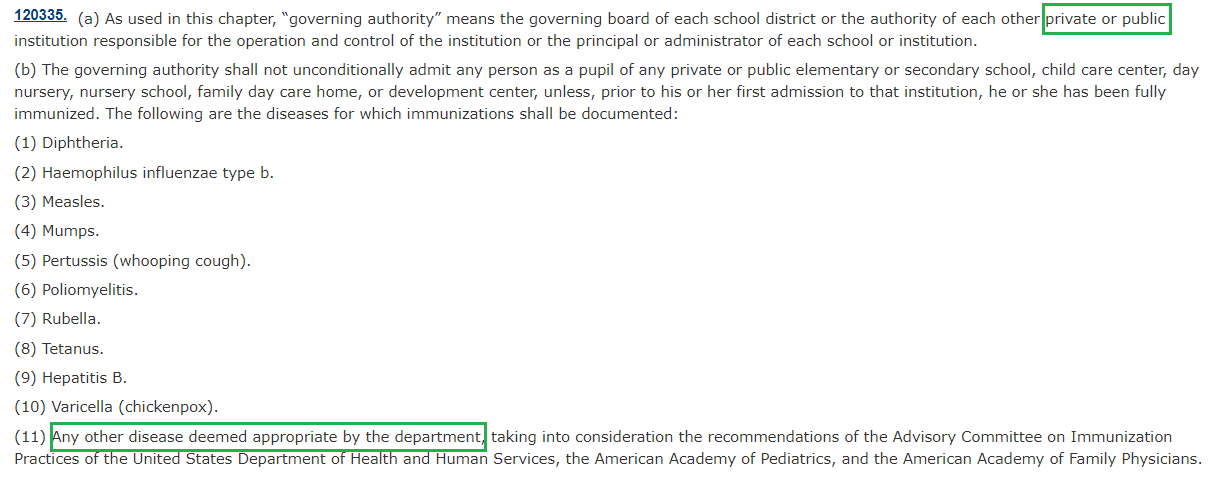 3
SAFE SCHOOLS FOR ALL
What This Means for Students
If Done Through Regulation, Then Both Medical and Personal Belief Exemptions:
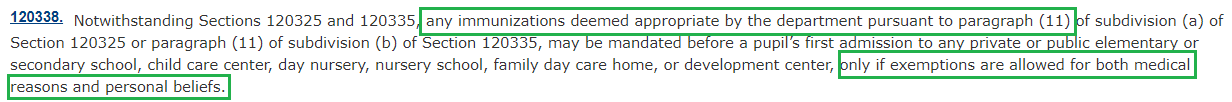 Absent an Exemption, Students May Choose Independent Study (HSC Section 120335):
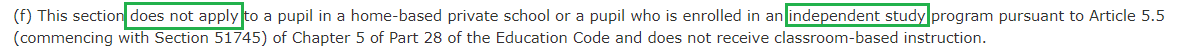 4
SAFE SCHOOLS FOR ALL
What this Means for Staff
By the time the first student mandate becomes effective, the verify-or-test requirement for K-12 staff will be converted to a mandate.
5
SAFE SCHOOLS FOR ALL
Timing Background
Grade Spans:
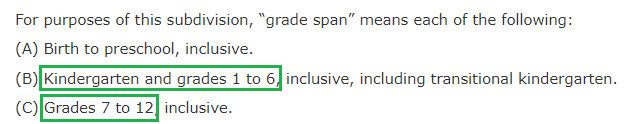 FDA Authorization and Approval:
6
SAFE SCHOOLS FOR ALL
Timing
Rulemaking Process (Notice, Comment, etc.)
Effective the Following January 1 or July 1
Full Approval for Grade Span
Factors that Impact Timing:

FDA approval

Consider recommendations of the three entities named in the HSC Code

Time required for the rulemaking process

Reasonable time for implementation
Best Estimate:

7-12: July 1, 2022

K-6: Insufficient information to estimate
7
SAFE SCHOOLS FOR ALL
Local Action
Local health jurisdictions and school districts may accelerate vaccine requirements, as school districts have.

Some districts have established the requirement based on the Emergency Use Authorizations, and others based on Full Approval.

The statewide requirement is intended to follow established procedures to effectuate the Health and Safety Code’s goal of “total immunization of appropriate age groups against” harmful diseases.
8
SAFE SCHOOLS FOR ALL
THANK YOU
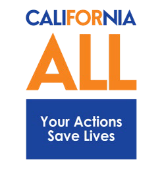 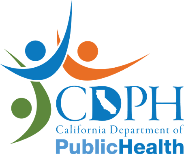